Sprachpraktische Übungen Zweites Semester
Johannes Köck koeck@mail.muni.cz
6.12. 2018
Wintersemester  2018
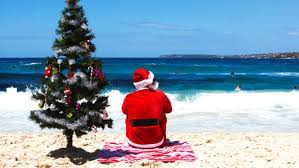 Heute
Nikolaus
Hausaufgabe besprechen
Prüfung (besprechen)
Bewerbungsschreiben, Motivationsschreiben (Bsp.)
Präsentation
Berliner Tafel???
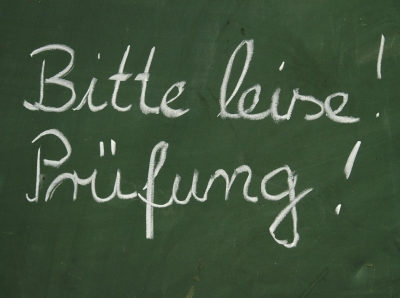 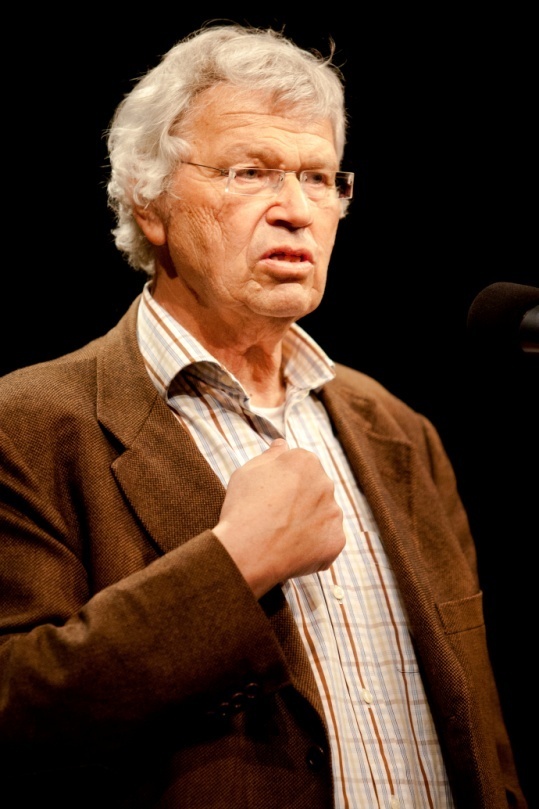 Wie stellen Sie sich einen Nikolausabend
 für die Familie klassischerweise vor?

Was wird gemacht?
Wie verbringen ihn Familie und Nikolaus?
Recherchieren Sie jetzt zu Gerhard Polt

https://www.youtube.com/watch?v=BOJoR96DYqQ

Wie verläuft dieser Nikolausabend? Was ist untypisch?
Motivationsschreiben/Bewerbungsschreiben
Text lesen (was gut/was nicht?)
Gemeinsam besprechen, wichtigsten Punkte unterstreichen 
Verfasst eine Bewerbung für die Stelle bei Do&Co in Wien
Ihre
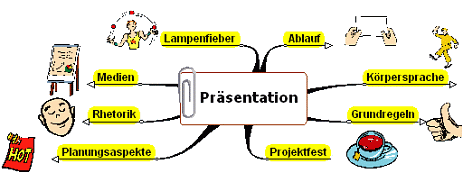 Berliner Tafel
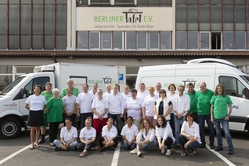